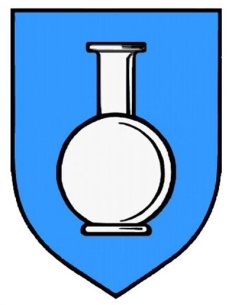 Općina hum na sutlihum na sutli 17549231 hum na sutlimb:02621223oib: 61743726362 www.humnasutli.hr
OPĆINA HUM NA SUTLI
VODIČ ZA GRAĐANE UZ PRORAČUN ZA 
2025. GODINU
Što je proračun?
Proračun je akt kojim se procjenjuju prihodi i primici te utvrđuju rashodi i izdaci općine Hum na Sutli za proračunsku godinu, a sadrži i projekciju prihoda i primitaka te rashoda i izdataka za slijedeće dvije godine.	Proračun se odnosi na fiskalnu godinu i traje od 01. siječnja do 31. prosinca. Zakonodavni  akt kojim su regulirana sva pitanja vezana uz proračun je Zakon o proračunu („Narodne novine” br.144/2021). 	Jedini ovlašteni predlagatelj Proračuna općine je općinski načelnik. Općinski načelnik općine Hum na Sutli odgovoran je za zakonito planiranje i izvršavanje proračuna, za svrhovito, učinkovito i ekonomično raspolaganje proračunskim sredstvima. Proračun donosi (izglasava) Općinsko vijeće do kraja godine za iduću godinu.Treba napomenuti da proračun nije statičan akt već se sukladno zakonu može mijenjati tijekom proračunske godine.Ta izmjena se naziva Rebalans proračuna.	Procedura izmjena/rebalansa proračuna identična je proceduri njegova donošenja.						Jedno od najvažnijih načela proračuna je						        da isti mora biti URAVNOTEŽEN, 		odnosno ukupna visina planiranih prihoda mora biti istovjetna ukupnoj visini planiranih rashoda!
Proračun sadržava:
Proračun se sastoji od općeg dijela, posebnog dijela i obrazloženja proračuna:
2. Poseban dio proračuna sačinjava:Plan rashoda i izdataka raspoređen je po organizacijskim  jedinicama (odjelima) i proračunskim korisnicima iskazanih po vrstama te raspoređenih u programe koji se sastoje od aktivnosti i projekata. 						RAZDJEL: 001 OPĆINA HUM NA SUTLI	raspodijeljen je na GLAVE:        Glava: 01	OPĆINA HUM NA SUTLI – OPĆE JAVNE USLUGE	Glava: 02	DJEČJI VRTIĆ BALONČICA	Glava: 03 	NARODNA KNJIŽNICA HUM NA SUTLI
Glava: 01	OPĆINA HUM NA SUTLI – OPĆE JAVNE USLUGE  
 raspodijeljena je na programe:
1001  PROGRAM 1001  URED NAČELNIKA I JEDINSTVENI UPRAVNI ODJEL1002  PREDSTAVNIČKA I IZVRŠNA TIJELA - PRIPREMA I DONOŠENJA KATA IZ DJELOKRUGA1003	 KOMUNALNO gospodarstvo1004	 Izgradnja Komunalne INFRASTRUKTURA I Građevinskih Objekata1005	 SUFINANCIRANJE PREDŠKOLSKOG ODGOJA I OSNOVNO ŠKOLSTVO  1006  DONACIJE Kulturne djelatnosti1007	 DONACIJE ŠPORTSKE DJELATNOSTI1008  DONACIJE OSTALA DRUŠTVA I ORGANIZACIJE1009	 Obrt I Poljoprivreda1010	 SOCIJALNA ZAŠTITA1011	 ZAŠTITA OD POŽARA I CIVILNA ZAŠTITA1012	 RAZVOJ ZAJEDNICE
Proračunski korisnici su ustanove, tijela javne vlasti kojima je JLS osnivač ili suosnivač. Financiranje proračunskih korisnika je većim dijelom iz proračuna svog/svojih osnivača ili suosnivača.        
Proračunski korisnici Općine Hum na Sutli su: Dječji vrtić „Balončica“ i Narodna knjižnica Hum na Sutli.
Glava: 02	 DJEČJI VRTIĆ BALONČICA			raspodijeljena je na program:PROGRAM 1013 PREDŠKOLSKI ODGOJ - DJEČJI VRTIĆ BALONČICA
Glava: 03 	NARODNA KNJIŽNICA HUM NA SUTLI
				raspodijeljena je na program:
PROGRAM 1014 NARODNA KNJIŽNICA HUM NA SUTLI
Proračun općine Hum na Sutli za 2025. godinuProračunski prihodi i primici:
PRIHODI I PRIMICIPrihodi poslovanja općine Hum na Sutli za 2025. godinu planirani su u iznosu od 4.061.184,28 eura, a čine ih:
Prihodi od poreza za 2024. godinu planirani su u iznosu od 2.717.100,00 EUR: 
prihodi od poreza na dohodak koji su planirani u iznosu od 2.655.100,00 EUR, 
prihodi od poreza na  imovinu koji su planirani u iznosu od 42.000,00 EUR, 
prihodi  od poreza na robu i usluge koji su planirani u iznosu od 20.000,00 EUR.

Pomoći od subjekata unutar općeg proračuna planirani su za 2025. u iznosu od 724.600,00 EUR i to:
tekuće pomoći iz državnog proračuna planirane su u iznosu od 30.000,00 EUR,
tekuće pomoći iz županijskog proračuna planirane su u iznosu od 11.100,00 EUR	
kapitalne pomoći iz državnog proračuna planirane su u iznosu od 50.000,00 EUR,
Pomoći od izvanproračunskih korisnika planirane su u iznosu od 22.000,00 EUR,
Pomoći fiskalnog izravnanja iz državnog proračuna planirane su u iznosu od 123.500,00 EUR,
kapitalne pomoći iz državnog proračuna temeljem prijenosa EU sredstava u 2025. godinu planirane su u iznosu  od 488.000,00 EUR.
Prihodi od  imovine za 2025. godinu planirani su u iznosu od 12.425,00 EUR, a čine ih:
kamate na depozit planirane su u iznosu od 15,00 EUR,
prihodi od zakupa i iznajmljivanja u iznosu od 5.500,00 EUR,
spomenička renta planirana u iznosu od 10,00 EUR, 
naknade za ceste planirane u iznosu od 5.900,00 EUR, te 
prihod od naknade za nezakonito izgrađene građevine planiran u iznosu od 1.000,00 EUR.

Prihodi od upravnih i administrativni pristojbi planirani su u iznosu od 461.020,00 EUR, a odnose se na:
prihod od upravnih pristojbi  u iznosu od 10,00 EUR, 
prihodi od vodnog doprinosa u iznosu od 1.000,00 EUR, 
doprinosa od šuma u iznosu od 10,00 EUR, 
komunalnog doprinosa u iznosu od 20.000,00 EUR, te 
komunalne naknade u iznosu od 440.000,00 EUR.

Prihodi od donacija planirani su u iznosu od 130.000,00 EUR, a odnose se na:
kapitalne donacije od neprofitnih organizacija  u iznosu od 130.000,00 EUR  (LAG Zagorje – Sutla).

Ostali prihodi planirani su u iznosu od 16.039,28 EUR (prvenstveno se odnose na planiran iznos od 10.000,00 EUR od građana za asfaltiranje nerazvrstanih cesta).

Prihodi od prodaje nefinancijske imovine planirani su u iznosu od 60.900,00 EUR, odnose se na:
Prihod od prodaje zemljišta  u iznosu od 60.000,00 EUR,
Prihod od prodaje stanova  na kojima postaji stanarsko pravo u iznosu od 900,00 EUR.
U ukupne prihode Plana proračuna općine za 2025. godinu uključeni su i vlastiti prihodi i pomoći proračunskih korisnika što je zakonska obveza i to kako slijedi:

Dječji vrtić ”Balončica” u ukupnom iznosu od 269.831,00 EUR:
Pomoći proračunskim korisnicima iz proračuna koji im nije nadležan  u iznosu od 2.180,00 EUR,
Prihodi od opskrbinina Dječji vrtić Balončica planirani su iznosu od 265.000,00 EUR,
Prihodi od donacija u iznosu od 2.650,00 EUR.
Ostali prihodi u iznosu od 1,00 EUR.

Narodna knjižnica Hum na Sutli u ukupnom iznosu od 13.665,10 EUR:
Pomoći proračunskim korisnicima iz proračuna koji im nije nadležan  u iznosu od 13.400,00 EUR,
Ostali prihodi u iznosu od 265,10 EUR.
Planirano korištenje prenesenog Viška/manjka prihoda iz prethodnih godina u iznosu od 1.601.450,00 EUR:
Općina Hum na Sutli                      planirani  Višak     1.600.000,00 EUR
Dječji vrtić „Balončica”                  planirani  Višak               500,00 EUR
Narodna knjižnica Hum na Sutli    planirani  Višak                950,00 EUR
Proračun općine Hum na Sutli za 2025. godinu
Proračunski rashodi i izdaci:
Rashodi i izdaci  OPIS POSEBNOG DIJELA PRORAČUNA
GLAVA: 01 OPĆINA HM NA SUTLI - OPĆE JAVNE USLUGE planirana sredstva u iznosu od  5.143.164,28 EUR

PROGRAM 1001 URED NAČELNIKA I JEDINSTVENI UPRAVNI ODJEL planirani rashodi u iznosu od  236.220,00 EUR odnose se na
Osnovne plaće i naknade općinskog načelnika i službenika Jedinstvenog upravnog odjela općine Hum na Sutli.

PROGRAM 1002 PREDSTAVNIČKA I IZVRŠNA TIJELA  – PRIPREMA I DONOŠENJE AKATA IZ DJELOKRUGA planirani rashodi u iznosu od 383.070,00 EUR, a odnose se na
Rashodi za redovnu djelatnost općinskog vijeća i izvršnog tijela, radnih tijela planirani su iznosu od 36.910,00 EUR,
Rashodi za lokalne izbore planirani su u iznosu od 25.000,00 EUR,
Donacije za političke stranake planirano je 2.000,00 EUR, 
Materijalni rashodi planirani u iznosu od 130.160,00 EUR, a čine ih rashodi za računalne usluge, premije osiguranja, troškovi telefona i poštarina, usluge promidžbe i informiranja, rashode za energiju svih objekata,  bankarske usluge, pristojbe i naknade,…,
Rashodi za nabavu uredske opreme, ulaganje u računalne programe planirani su u iznosu od 6.500,00 EUR,
Nabavka automobila, predviđen iznos od 35.000,00 EUR,
Rashodi za intelektualne usluge planirani su u iznosu od 22.000,00 EUR odnose se na odvjetničke usluge, projekte koji nisu drugdje svrstani, geodetsko- katastarske usluge.
Sredstva planirana za obilježavanje Dana općine (rashodi protokola i donacije Udrugama) planirana su u iznosu od 39.000,00 EUR,
Obveza uplate 1% prihoda od poreza na dohodak u iznosu od  25.000,00 EUR,
Proračunska rezerva planirana je u iznosu od 3.500,00 EUR,
Za djelovanje aktivnosti Savjeta mladih planiran su sredstva u iznosu od 10.000,00 EUR,
Participativni proračun za mlade  planira se u iznosu od 3.000,00 EUR,
Izrada prostornog plana u iznosu od 30.000,00 EUR,
Obilježavanje dočeka Nove godine planira se u iznosu od 15.000,00 EUR.
PROGRAM 1003 KOMUNALNO GOSPODARSTVO ukupno planirana sredstva za 2025. godinu iznose 835.900,00 EUR, a odnose se na godišnje programe kojima je obuhvaćeno:
Rashodi za tekuće i investicijsko održavanje nerazvrstanih cesta, održavanje nogostupa, košnja trave i korova uz prometnice, kameni materijal, sanacija klizišta planirana su ukupnom iznosu od 476.000,00 EUR,
Troškovi zimske službe planirani su iznosu od 54.000,00 EUR,
Za održavanje i uređenje javnih površina na području općine predviđeno je 74.500,00 EUR, 
Za troškove utroška električne energije javne rasvjete, investicijsko i redovno održavanja javne rasvjete planirana su sredstva u iznosu od 84.900,00 EUR,
Zakup snage za elektro punionicu planiran je iznos od 10.000,00 EUR,
Za provođenje deratizacije, troškove skloništa životinja te veterinarsko - higijeničarsku službu  planirano je 16.500,00 EUR,
Za redovno i investicijsko održavanje groblja, mrtvačnica planira se iznos od 80.000,00 EUR.
Za sufinanciranje održavanja županijskih cesta planiran je iznos od 40.000,00 EUR.
PROGRAM 1004 IZGRADNJA KOMUNALNE INFRASTRUKTURE I GRAĐEVINSKIH OBJEKATA ukupno planirana sredstva za 2025. godinu iznose 603.383,28 EUR, a odnose se na tekuće aktivnosti  i kapitalne projekte:
Rashodi za tekuće održavanje objekata planirani su u iznosu od 31.350,00 EUR,
Izdaci za otplatu glavnice i kamata po kreditima planirani su u iznosu od 110.333,28 EUR,
Prometno rješenje - prilaz ka knjižnici u iznosu od 80.000,00 EUR, 
Provedba natječaja za gradnju objekata i komunalne infrastrukture planiraju se troškovi u iznosu 5.500,00 EUR,
Održavnje objekta  Škole Taborsko planirana su sredstva u iznosu od 2.000,00 EUR,
Parkiralište i šetnica uz nogometno igralište u Lastinama u iznosu od 65.000,00 EUR,
Za izgradnju nogostupa planira se  iznos od  66.000,00 EUR,
Za rekonstrukciju, racionalizaciju potrošnje i proširenje javne rasvjete planiran je iznos od 63.200,00 EUR,
Prema Programu asfaltiranja planiran je iznos od 60.000,00 EUR,
Proširenje Narodne knjižnice planiran je iznos od 50.000,00 EUR,
Biciklistička staza uz Sutlu - početak izrade projektne dokumentacije u iznosu od 50.000,00 EUR,
Prometno rješenje cestovne infrastrukture planira se 20.000,00 EUR za troškove projektne dokumentacije.
PROGRAM 1005 SUFINANCIRANJE PREDŠKOLSKOG ODGOJA I OSNOVNO ŠKOLSTVO ukupno planirana sredstva za navedeni program iznose 2.420.400,00 EUR, 

Planira se iznos od 74.000,00 EUR za sufinanciranje Osnovne škole Viktora Kovačića:
	- održavanja Osnovne škole i njezinih Područnih škola (9.000,00 EUR), 
	 - izdvajanje za troškove Osnovnoj školi iznad standarda, sufinanciranje izleta, rad djelatnika za dnevni boravak, rad pomoćnika u nastavi  	  (ukupno 65.000,00 EUR). 
Sufinanciranje boravka djece sa područja općine Hum na Sutli u drugim vrtićima planira se u iznosu od 8.000,00 EUR,
Najamnina za izdvojenu vrtićku skupinu u Prišlinu u iznosu od 8.400,00 EUR,
Projekt opremanja dvorišta unutar Dječjeg vrtića Balončica planiran je u iznosu od 50.000,00 EUR,
Dogradnja Dječjeg vrtića Balončica - planiran je iznos od 2.060.000,00  EUR,
Opremanje prostorija Dječjeg vrtića Balončica – planiran je iznos od 220.000,00 EUR.
PROGRAM 1006 DONACIJE KULTURNE DJELATNOSTI sufinanciranje udruga i programa u kulturi planirano u iznosu od 47.500,00 EUR (donacije Limenoj glazbi Straža, KUD-u Rikard Jorgovanić, za održavanje Hoomstocka,ostale priredbe kulturnih sadržaja).

PROGRAM 1007 DONACIJE ŠPORTSKE DJELATNOSTI sufinanciranje udruga i programa u športu planirano u iznosu od 58.500,00 EUR (donacije NK Straža, Šahovski klub Straža, Tenis klubu, ostale športske priredbe).

PROGRAM 1008 DONACIJE OSTALA DRUŠTVA I ORGANIZACIJE sufinanciranje udruga i programa planirano je u iznosu od 77.231,00 EUR, od toga:
Planiraju se sredstva u iznosu od 65.000,00 EUR za rad udruga građana na području općine Hum na Sutli (Kuburaška društva, Glazbene udruge, Udruge umirovljenika, Udruga vinogradara i podrumara, Lovačka udruga, Udruga mladih, Udruga žena, Udruga liječenih alkoholičara, sufinanciranje obnove ribnjaka ŠRU Klen i ribnjaka ŠRC Sv.Vid…), 
Za donacije vjerskim zajednicama planirana su sredstva u iznosu od 5.000,00 EUR,
Opremanje dječjih igrališta planirano je u iznosu od 2.000,00 EUR,
Donacije županijskim udrugama planirana su u iznosu od 2.000,00 EUR,
Za Gorsku službu spašavanja planirana su sredstva u iznosu od 531,00 EUR,
Planirana su sredstva u iznosu od 2.700,00 EUR, kao potpora za iskapanja na lokalitetu u Klenovcu Humskom - Burg Vrbovec.

PROGRAM 1009 OBRT I POLJOPRIVREDA  za subvencije poljoprivrednicima i poticanje razvoja poduzetništva planirano je ukupno 36.400,00 EUR (poticanje razvoja poljoprivrede 25.000,00 EUR, subvencije obrtnicima 10.000,00 EUR, članarina LAG - Sutla 1.400,00 EUR).
PROGRAM 1010 SOCIJALNA ZAŠTITA za financiranje navedenog programa planiraju se sredstva u ukupnom iznosu od 311.800,00 EUR, a raspodijeljena kako slijedi :
Planirana sredstva u iznosu od 23.500,00 EUR odnose se na pomoći socijalno ugroženim pojedincima i obiteljima u cilju poboljšanja standarda socijalno najugroženijeg dijela stanovništva.
Planiraju se sredstva u ukupnom iznosu od 33.800,00 EUR za potpore novorođenim Humčanima/Humčankama te jubilarcima zlatni/ dijamantni pir, pomoći elementarno ugroženim osobama prilikom elementarnih nepogoda.
Ukupno planirana sredstva za stipendije srednjoškolaca i studenata po socijalnom statusu, nadarenosti, po osnovi deficitarnih zanimanja, te nagrade učenicima i studentima za posebna postignuća u iznosu od 50.000,00 EUR, također je  planiran iznos od 28.000,00 EUR za sufinanciranje prijevoza učenika srednjih škola.
Planiraju se sredstva u iznosu od 11.000,00 EUR za poklone djeci za Božić.
Planiraju se sredstva u iznosu od 15.000,00 EUR za podjelu Božićnica umirovljenicima sa područja općine Hum na Sutli.
Sukladno odredbama Zakona o Hrvatskom Crvenom križu općina Hum na Sutli osigurava sredstva za rad i djelovanje Hrvatskog crvenog križa Pregrada u iznosu od 16.300,00 EUR.
Predviđa se sufinanciranje nabavke radnih bilježnica za učenike osnovne škole u iznosu od 22.200,00 EUR.
Za mjeru pomoći pri rješavanju stambenog pitanja – kupnja ili izgradnja nove nekretnine planirana su sredstva u iznosu od  80.000,00 EUR.
Za mjeru pomoći pri rješavanju stambenog pitanja – adaptacija stambenog prostora planirana su sredstva u iznosu od  32.000,00 EUR.
PROGRAM 1011 ZAŠTITA OD POŽARA I CIVILNA ZAŠTITA ukupno planirana sredstva  iznose  111.260,00 EUR, a odnose se na:
Za financiranje Vatrogasne zajednice općine Hum na Sutli  sukladno Zakonu o vatrogastvu u iznosu od 70.000,00 EUR.
Za nabavku opreme za civilnu zaštitu planira se iznos od 4.000,00 EUR.
Savjetodavne usluge za Civilnu zaštitu u iznosu od 960,00 EUR.
Za financiranje Javno vatrogasne postrojbe grada Krapine u iznosu od 7.300,00 EUR.
Donacija DVD-U Prišlin – Hum za kapitalna ulaganja planiran je iznos od 15.000,00 EUR.
Donacije DVD-ima planiran je iznos od 14.000,00 EUR.


PROGRAM 1012  RAZVOJ ZAJEDNICE planirana sredstva iznose 21.500,00 EUR, a odnosi se na projekte:
After summer minglanje -  za organizaciju manifestacije planiran je iznos od 1.500,00 EUR.
Izradu projekta  „Zavičajna zbirka” – kuća Brezno u iznosu od 20.000,00 EUR.
GLAVA: 002  PREDŠKOLSKI ODGOJ - PRORAČUNSKI KORISNIK DJEČJI VRTIĆ „BALONČICA” planirana sredstva u iznosu od 782.251,00 EUR

Program  1013 PREDŠKOLSKI ODGOJ - DJEČJI VRTIĆ BALONČICA / Planirana sredstva za provođenje predškolskog programa do polaska djece u osnovnu školu iznose 782.251,00  EUR prema dostavljenom Financijskom planu proračunskog korisnika:  
Rashodi za zaposlene – plaće i naknade planiraju se u iznosu od 672.681,00 EUR,
Planirana sredstva za tekuće rashode  iznose 102.790,00 EUR,
Za  financiranje predškole planira se iznos od 3.280,00 EUR,
Rashodi za nabavu opreme planiraju se u iznosu od 3.500,00 EUR.

	Sufinanciranje navedenog programa iz općinskog proračuna iznosi  511.920,00 EUR.
GLAVA: 003  KULTURNE USTANOVE - PRORAČUNSKI KORISNIK NARODNA KNJIŽNICA HUM NA SUTLI planirana sredstva u iznosu od 81.615,10 EUR 

PROGRAM 1014 NARODNA KNJIŽNICA HUM NA SUTLI / Planirana sredstva za rad knjižnice iznose 81.615,10 EUR prema dostavljenom Financijskom planu proračunskog korisnika:  
Za plaće i naknade ravnateljice planiran je iznos od 44.450,00 EUR,
Rashodi za tekuće poslovanje knjižnice planirani su iznosu od 9.050,10 EUR,
Za nabavku nove knjižne građe planiran je iznos od 22.115,00 EUR,
Rashodi za nabavu opreme planiraju se u iznosu od 1.500,00 EUR,
Godišnji programi i manifestacije obuhvaćaju:  
		• književne večeri  i književne susrete,
		• manifestacija posvećena Rikardu Jorgovaniću, 
		• književni susret Sutla nas veže i spaja,
		• manifestacija Humfejst,
		• program zaštite baštine : izrada Rječnika humskog govora, 
 	   za čija se odvijanja planiraju sredstva u iznosu od 4.500,00 EUR.
	Sufinanciranje navedenog programa iz općinskog proračuna iznosi  67.000,00 EUR.
OPĆINA HUM NA SUTLI 
 web: www.humnasutli.hr

KONTAKTI: 
Jedinstveni upravni odjel : 049/ 382 383 (tel.)
							 e- mail:   racunovodstvo@humnasutli.hr

Općinski načelnik: 049/ 382 380 (tel.)
					e- mail: nacelnik@humnasutli.hr